Discrete Mathematics
Introduction
Logistics
Three Lectures per week: Each lecture requires reading course book (and an optional reading of reference books)
4 Quizzes 	(10 Marks)
4 Assignments (20 Marks)
Timely submission 50%
Content 50%
Exams
Mid Term	(20 Marks) 
Final Term	(50 Marks)
Plagiarism
Copying someone else’s work (partial or complete) and submitting it as if it were one’s own

Zero tolerance for plagiarism
Attendance Policy
75% attendance is mandatory. 
 You have to come in the class within the first 5 minutes in order to get marked as present


Counseling hours: Mentioned on Timetable.
Course Objectives
Think Mathematically
This course will let you think Logically & Mathematically
Discrete Structures/Mathematics
Discrete mathematics deals with objects that come in discrete bundles, e.g., 1 or 2 books
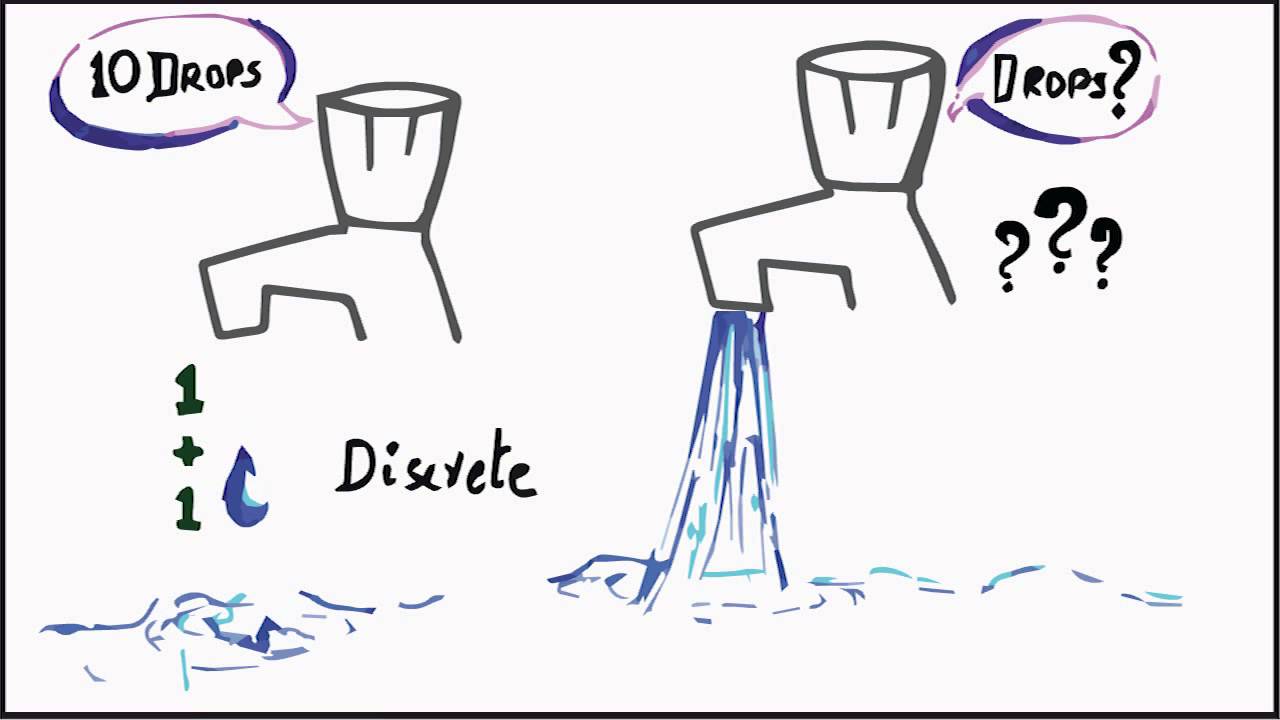 Continuous mathematics deals with objects that vary continuously, e.g., 3.42 inches from a wall.
Think of digital watches versus analog watches (ones where the second hand loops around continuously without stopping)
Why Study Discrete Structures/ Mathematics
The mathematics of modern computers science is built entirely on Discrete Structures/ Mathematics. 
In every programming class there is always some subset of mathematics involved.
Books
Discrete Mathematics and Its Applications, 7th Ed. by Kenneth H. Rosen
Discrete Mathematics with Application , 4th Ed. by Susanna Epp
Discrete Mathematics, 6th Ed. Richard Johnsonbaugh